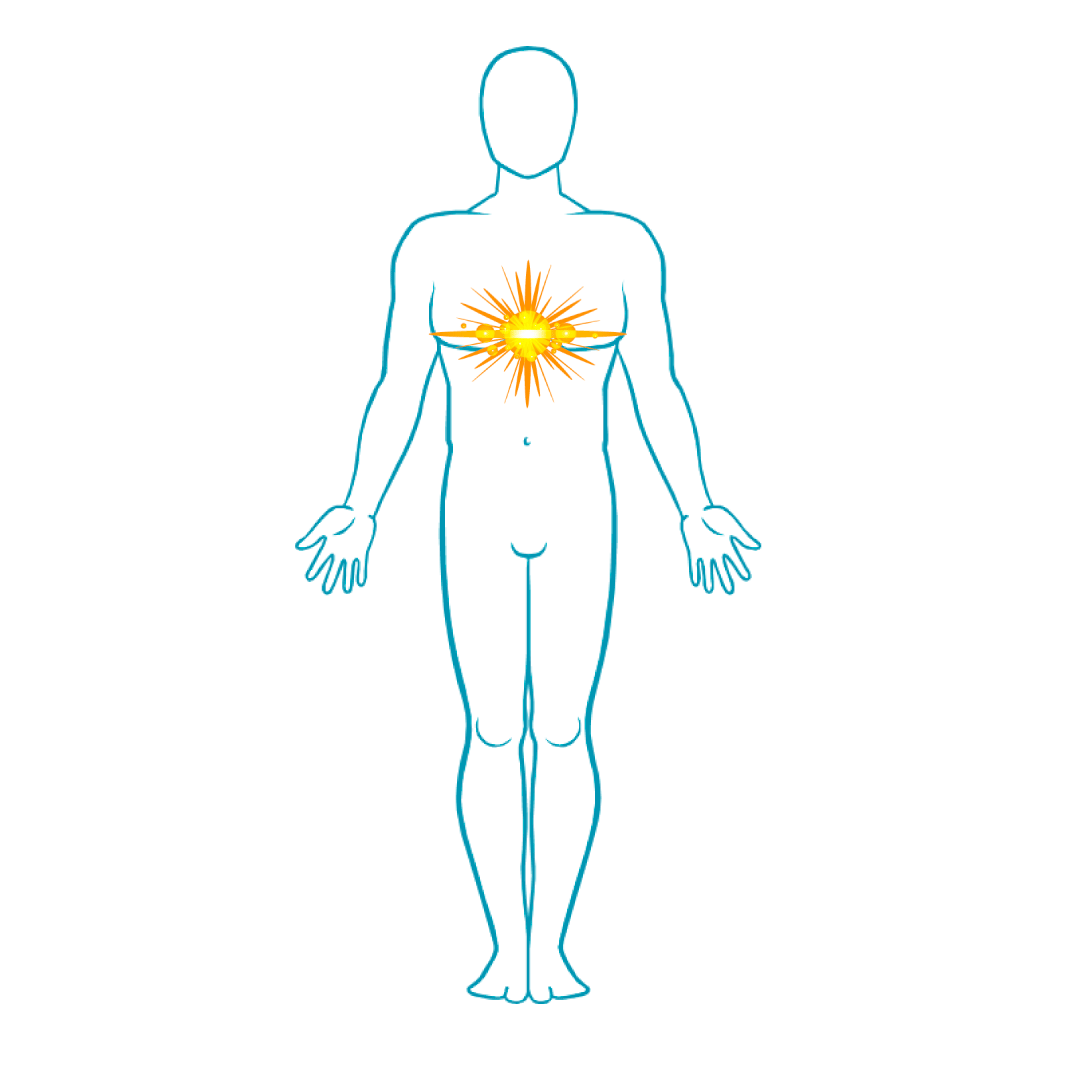 LA CHARLA INTERIOR Y LA CANCIÓN PSICOLÓGICA.
Conferencia 18 / Fase A.
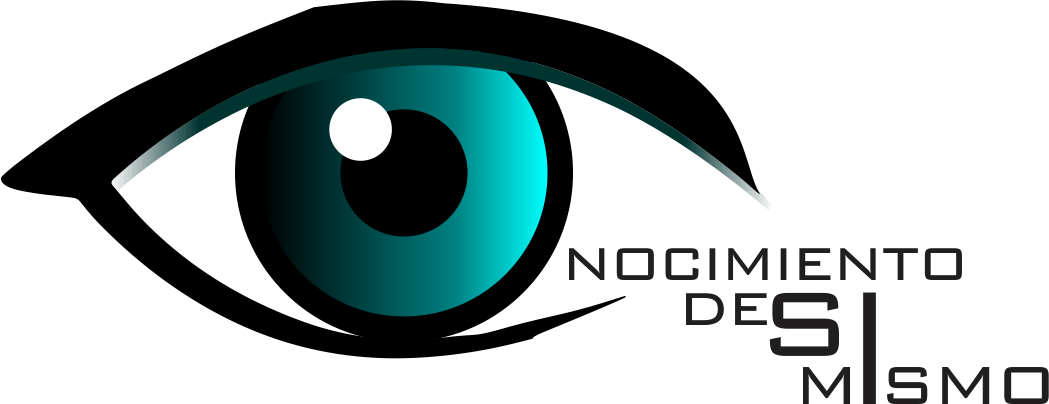 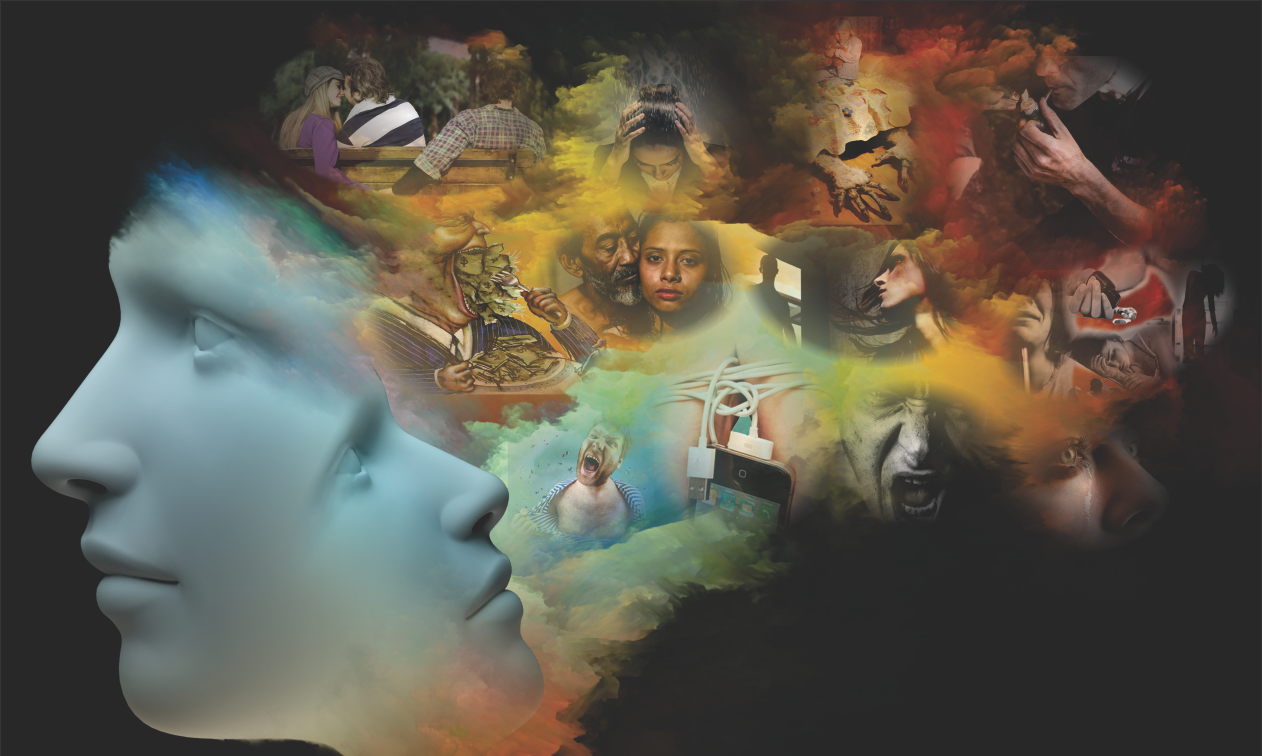 Objetivo: Conocer qué es la charla interior y la canción psicológica, en qué se fundamentan, cómo están compuestas, cuáles son sus consecuencias y cómo trabajarlas. Aprender a solucionar los resentimientos.
LA CHARLA INTERIOR
3
4
La Charla Interior
¿QUÉ ES Y DE DÓNDE PROVIENE?
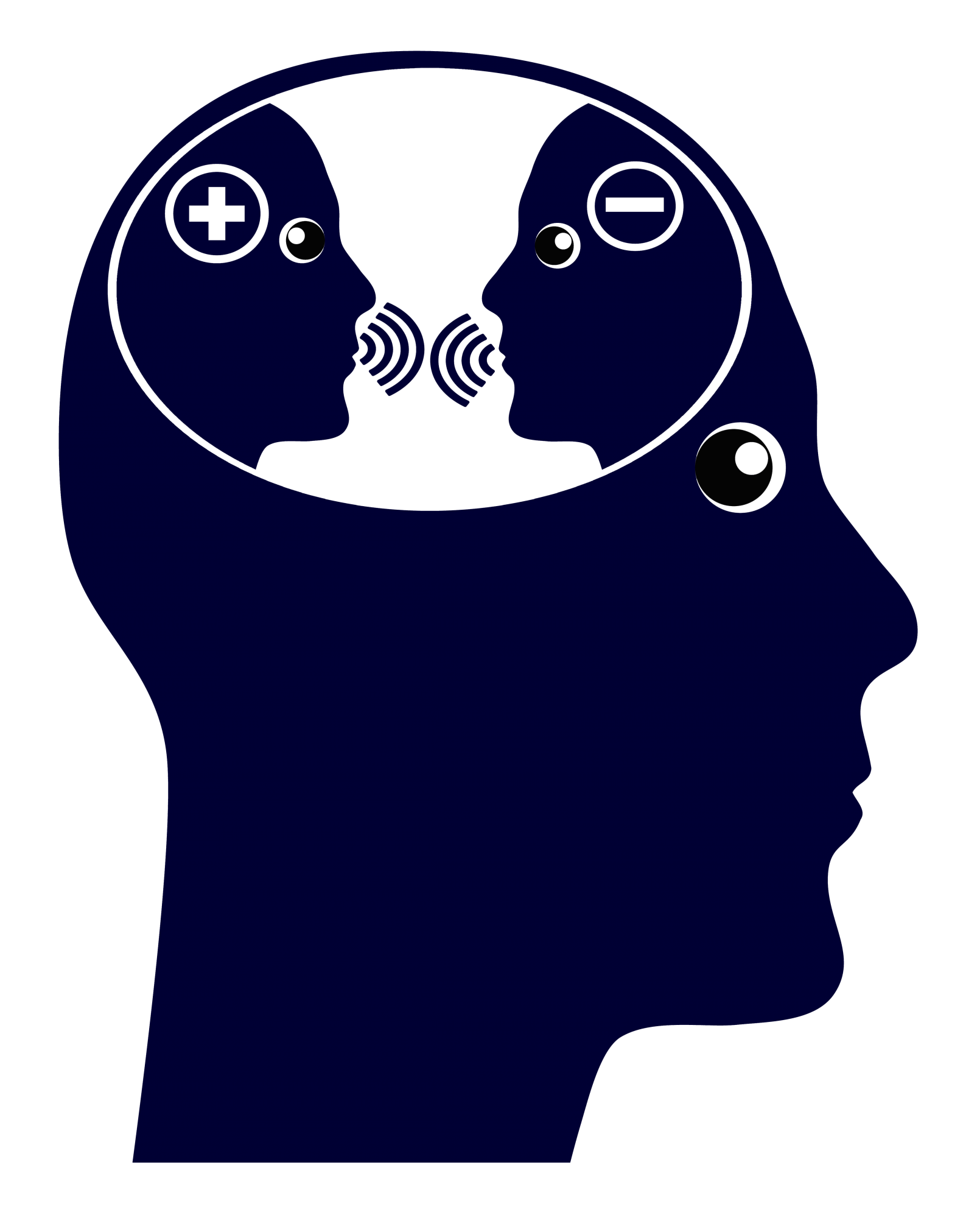 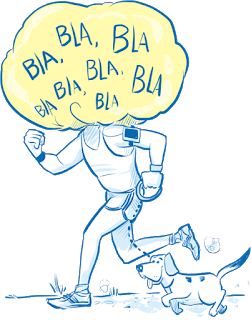 Es una conversación que se procesa en nuestra mente. Proviene de nuestros defectos psicológicos.
5
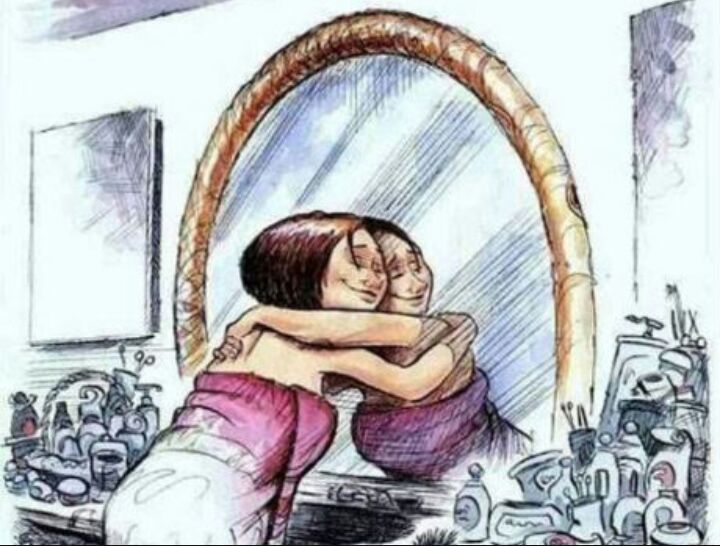 La Charla Interior
¿CUÁL ES SU 
FUNDAMENTO?
AUTO-SIMPATÍA
ORGULLO
6
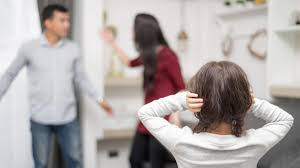 La Charla Interior
LO QUE SUCEDE
¿DE QUÉ ESTÁ COMPUESTA?
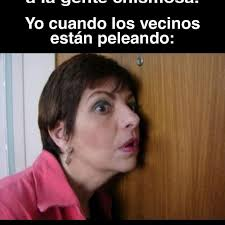 LO QUE HAGO
VERDADES A MEDIAS
VERDADES RELACIONADAS DE FORMA EQUIVOCADA
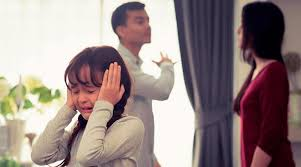 LO QUE IMAGINO
7
La Charla Interior
CONSECUENCIAS
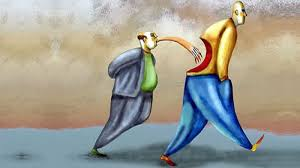 DUERME NUESTRA CONCIENCIA
PERDIDA DE ENERGÍA
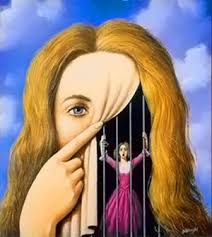 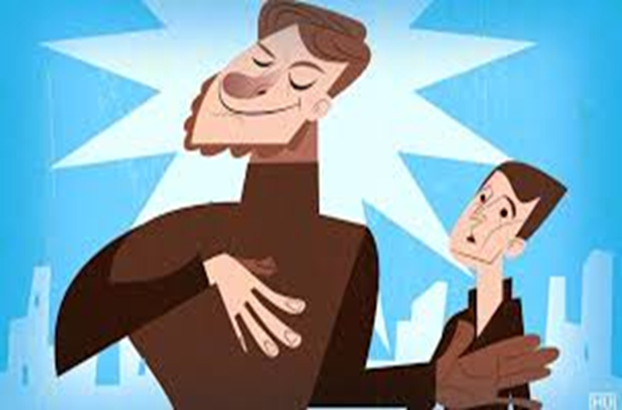 MUCHOS ENEMIGOS
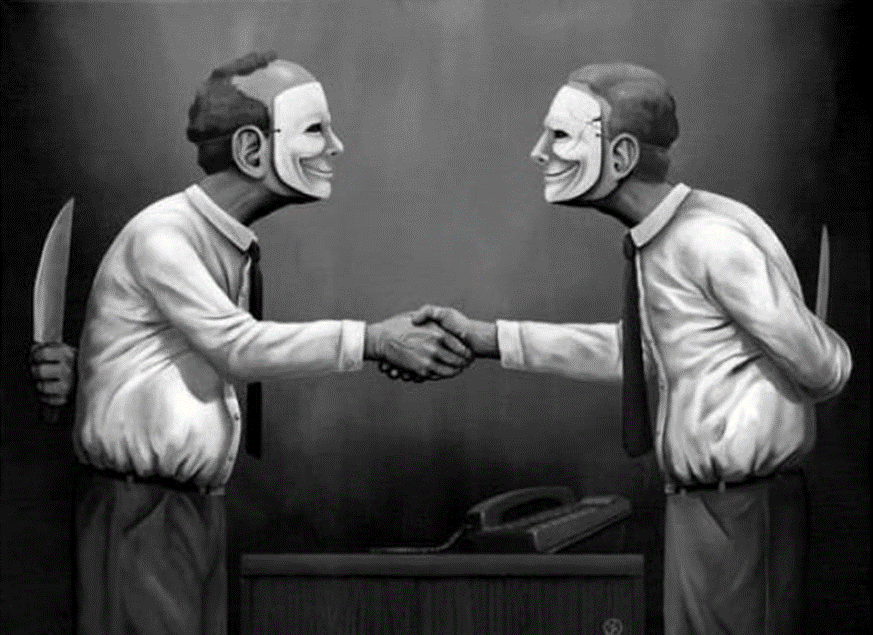 CRECE NUESTRO ORGULLO Y NUESTRA CRÍTICA
CONFUSIÓN INTERIOR
8
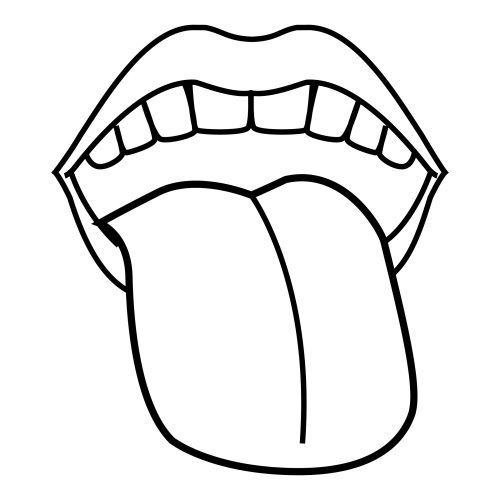 La Charla Interior
¿CÓMO SE TRABAJA?
1. SILENCIO INTERIOR
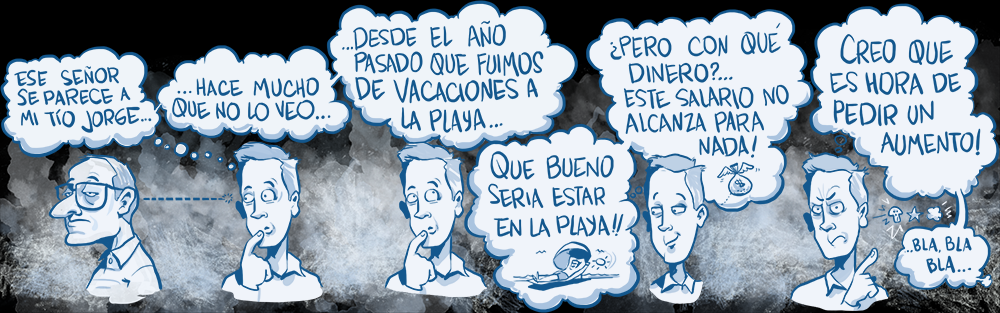 DEBEMOS PEDIR MUERTE PARA CADA DETALLE OBSERVADO, NO SEGUIR TOCANDO CON LA LENGUA INTERNA
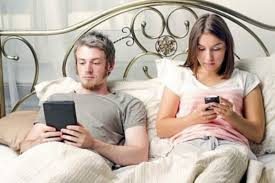 9
La Charla Interior
2. OBSERVAR QUÉ LE AGREGAMOS O LE QUITAMOS A LA REALIDAD?
REALIDAD
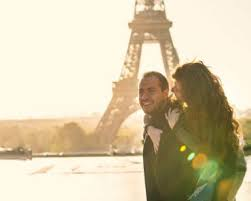 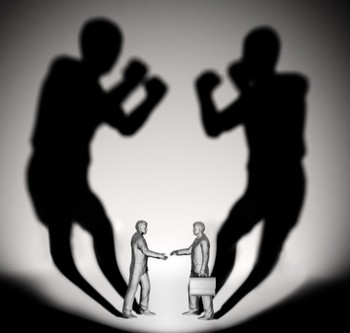 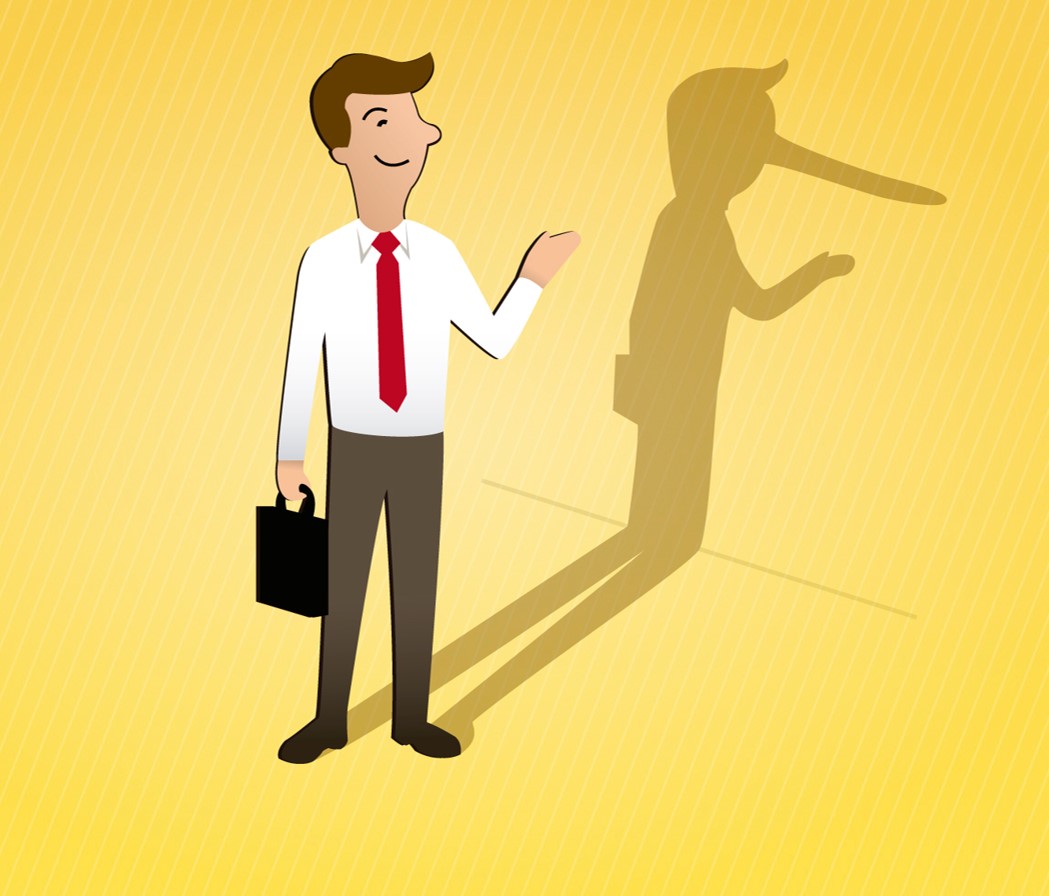 LO QUE IMAGINE
10
La Charla Interior
3.PONERNOS EN LOS ZAPATOS DE LOS DEMÁS
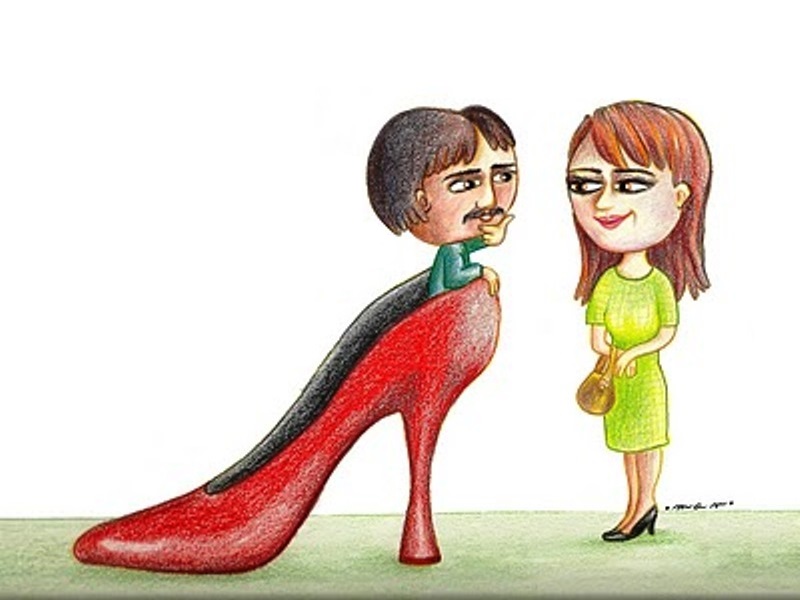 Debemos preguntarnos cuando nosotros hemos hecho lo mismo.
"Así que todas las cosas que queráis que los hombres hagan con vosotros, así también haced vosotros con ellos". (Mateo: VII, 12).
11
“LO QUE VERDADERAMENTE CUENTA EN ESTOS ESTUDIOS ES LA MANERA COMO LOS HOMBRES SE COMPORTAN INTERNA E INVISIBLEMENTE LOS UNOS CON LOS OTROS”.
LA CANCIÓN 
PSICOLÓGICA
12
13
La Canción Psicológica
¿QUÉ ES?
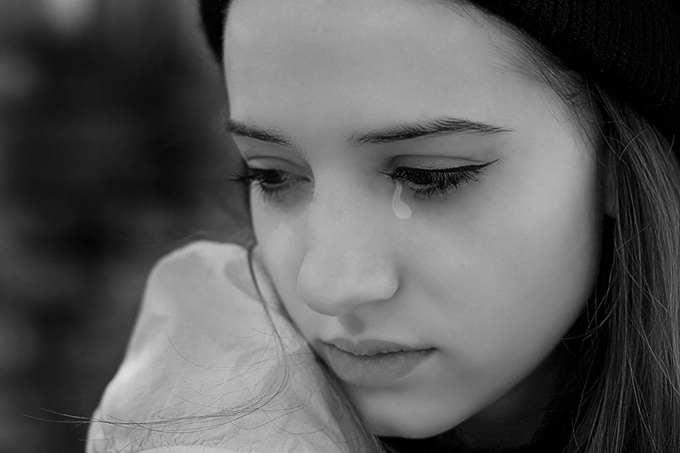 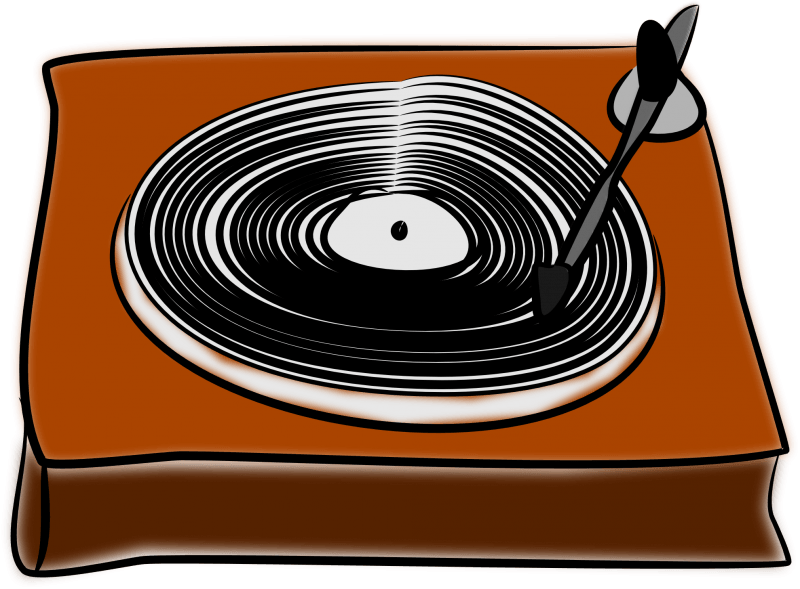 Es la repetición constante de una charla interna apoyada en el DOLOR.
14
Lo mal que me
 pagaron
La Canción Psicológica
¿CUÁL ES SU 
FUNDAMENTO?
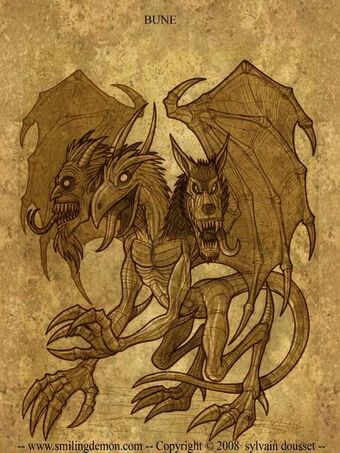 Odio y 
Resentimiento
Yo que soy 
tan bueno
AUTO-CONSIDERACIÓN
15
La Canción Psicológica
¿CÓMO SE PROCESA?
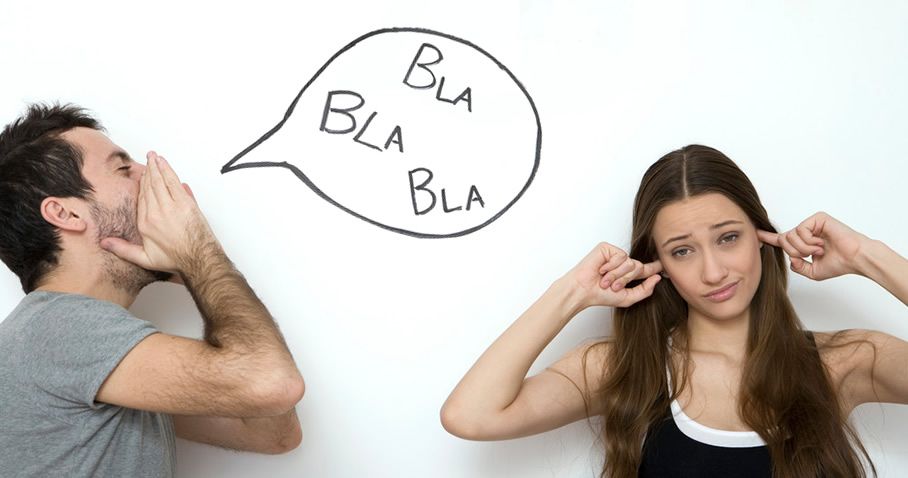 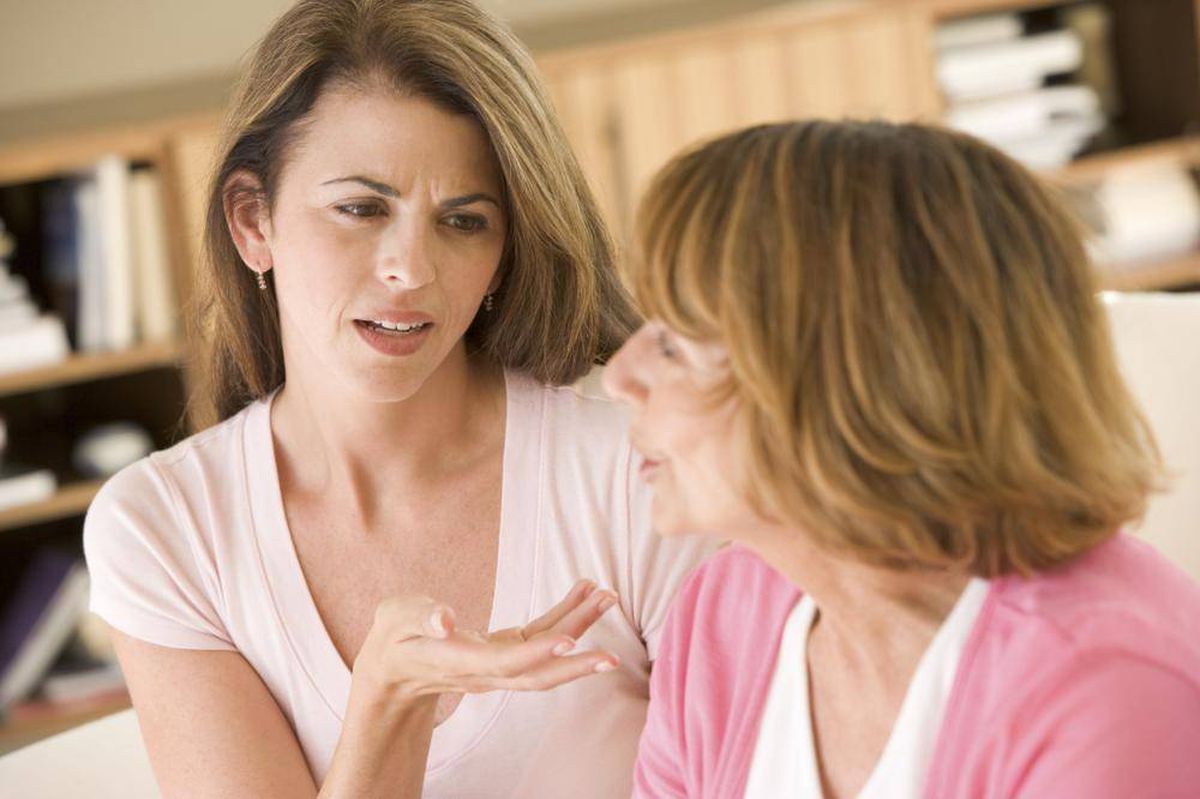 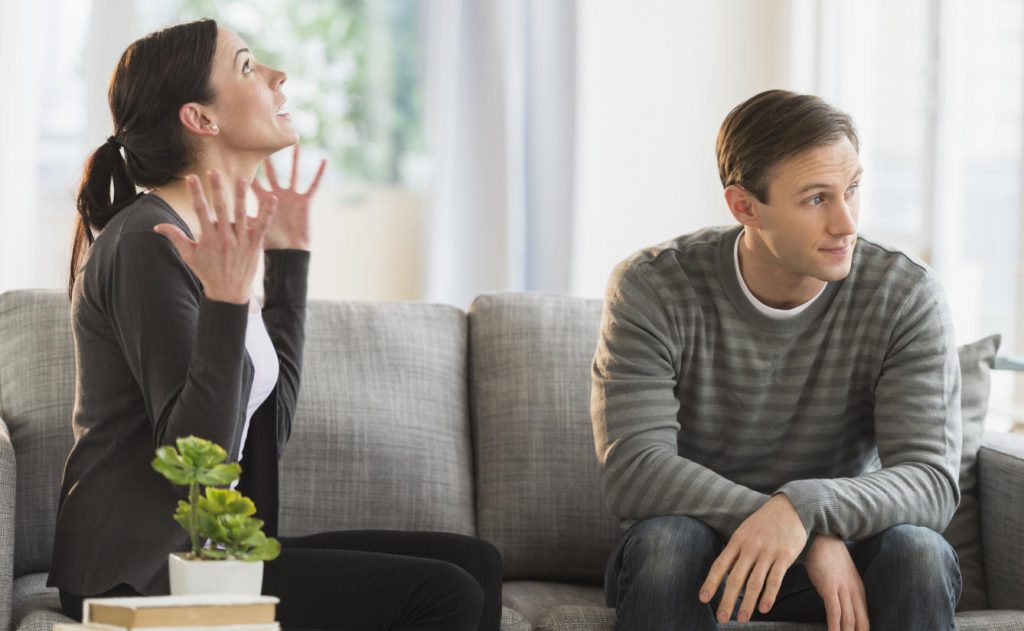 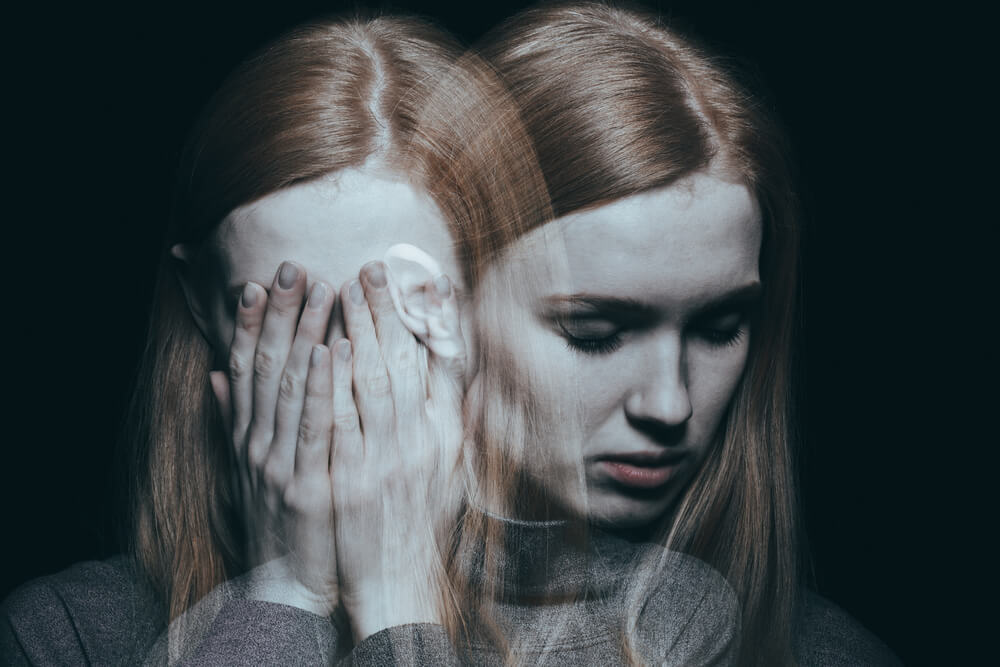 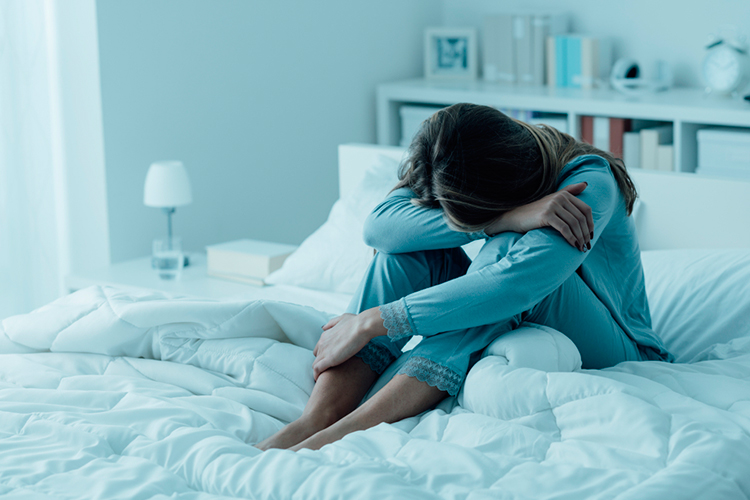 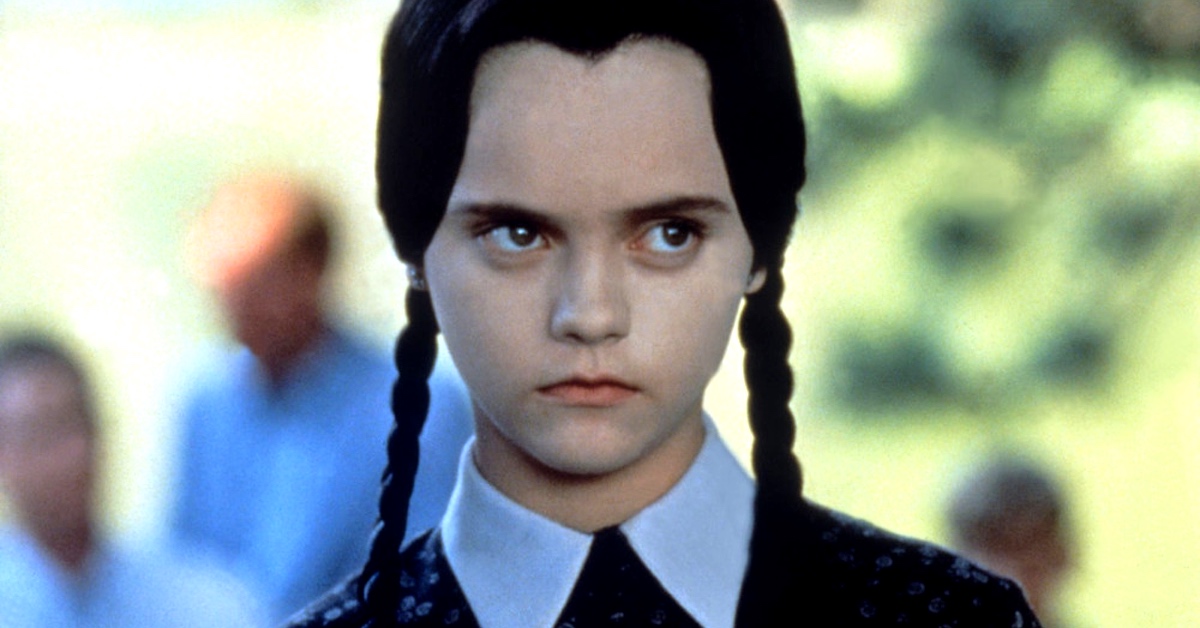 16
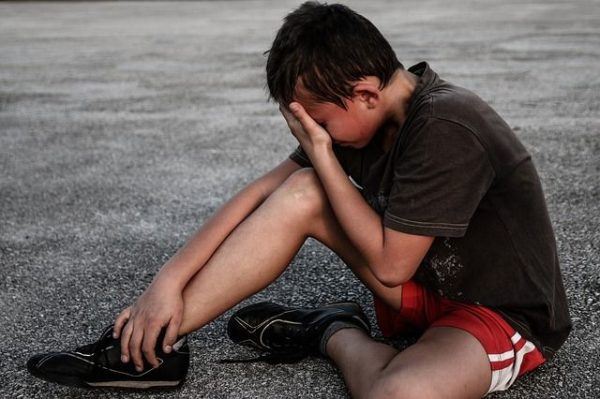 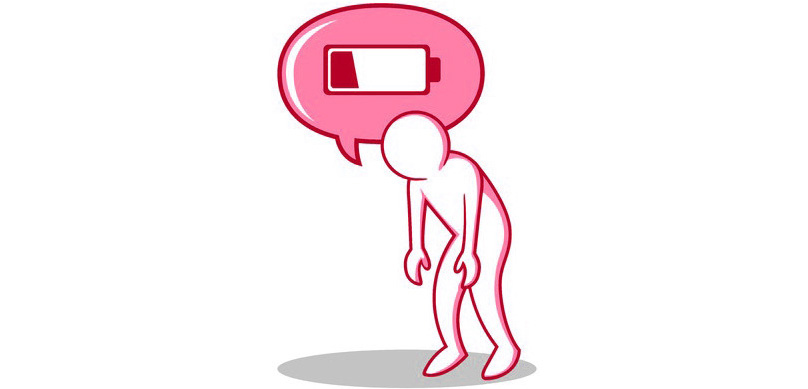 La Canción Psicológica
CONSECUENCIAS
DUERME COMPLETAMENTE LA CONCIENCIA.

PERDIDA DE GRANDES CANTIDADES DE ENERGÍA

TODOS LOS YOES SE FORTIFICAN.

MALAS RELACIONES-TELEPATÍA

NO PUEDE SUBIR NINGÚN NIVEL DE SER.

ATRAE DESGRACIAS
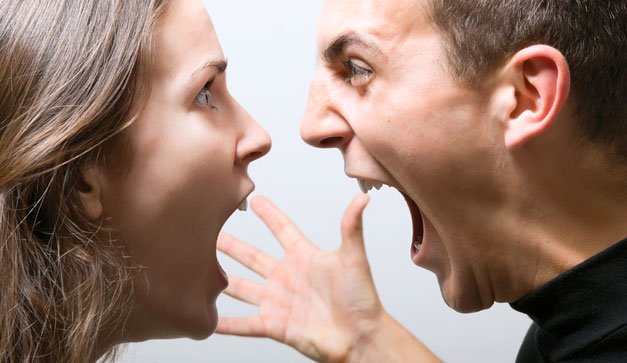 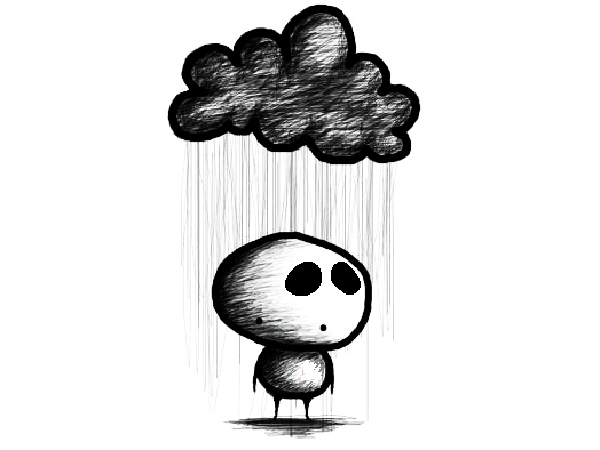 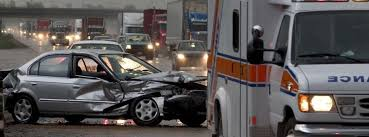 17
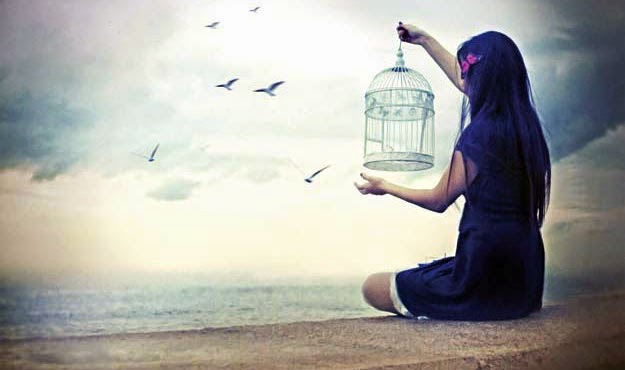 La Canción Psicológica
¿CÓMO TRABAJARLA?
Sólo es posible el crecimiento 
anímico mediante el
PERDÓN A LOS OTROS.
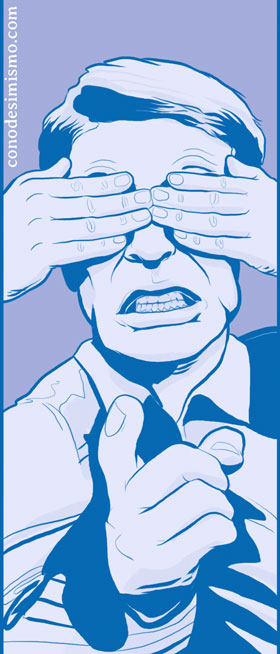 “Perdónanos nuestras deudas
así como nosotros perdonamos
A NUESTROS DEUDORES”.
El sentimiento de que a uno le deben, el dolor por los males que otros le causaron, etc., detiene todo progreso interior del alma.
JESÚS EL GRAN KABIR, DIJO.
“Ponte de acuerdo con tu adversario pronto, en tanto estás con él en el camino, no sea que el adversario te entregue al juez, y el juez al alguacil, y seas echado en la cárcel. De cierto os digo que no saldrás de allí, hasta que pagues el último cuadrante”. 
(Mateo, V, 25, 26).
19
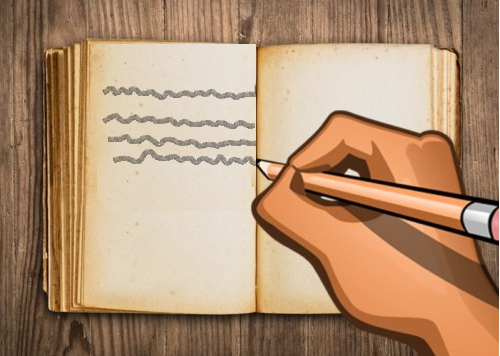 La Canción Psicológica
LIBRITO DE 
CUENTAS
LO BUENO QUE HE SIDO
LO MAL QUE ME HAN PAGADO
SALDO O VENGANZA
¿CÓMO ELIMINAR LA CANCIÓN 
PSICOLÓGICA?
 TRABAJAR EL LIBRITO DE CUENTAS
20
21
¿Cómo Eliminar la  Canción Psicológica?
YO BUENO (FALSO SENTIMIENTO)
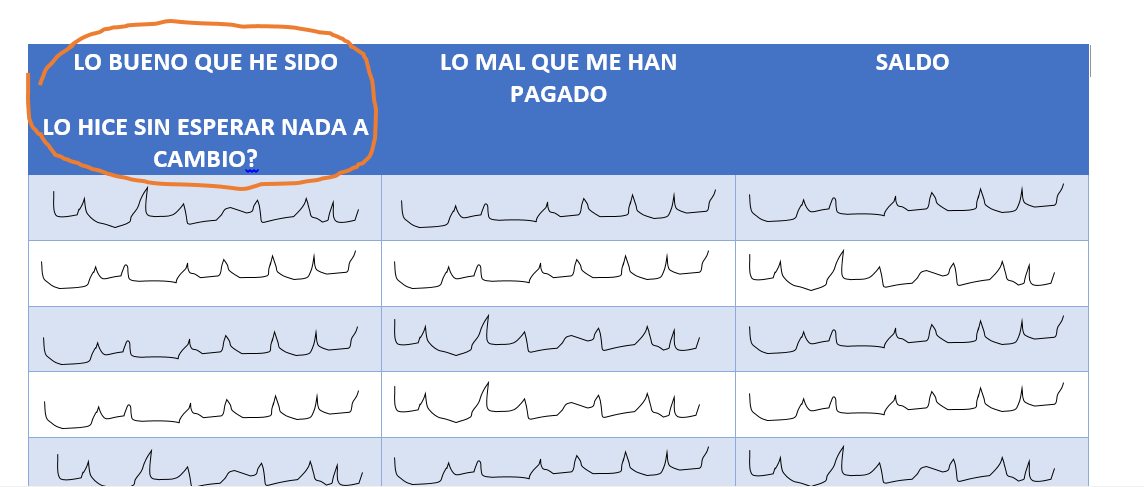 ¿Qué defectos estaban detrás de tanta supuesta bondad?
¿Cuáles eran mis verdaderos intereses escondidos?
22
¿Cómo Eliminar la  Canción Psicológica?
YO VICTIMA (LO MAL QUE ME PAGARON)
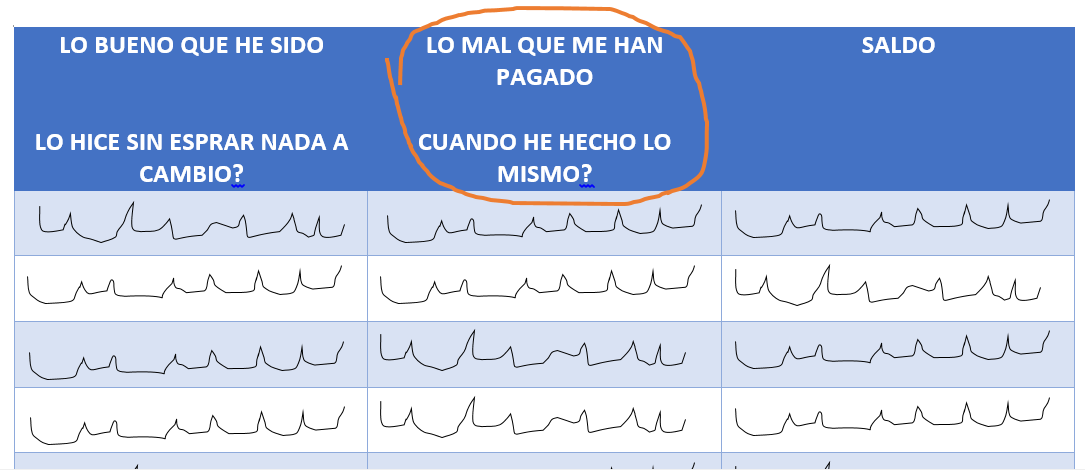 ¿Cuántas veces y a quiénes le he hecho lo que me hicieron? 
¿He pensado en hacer lo que me hicieron? 
¿Por que actué así?
23
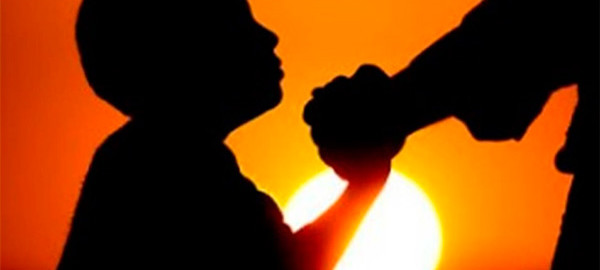 ¿Cómo Eliminar la  Canción Psicológica?
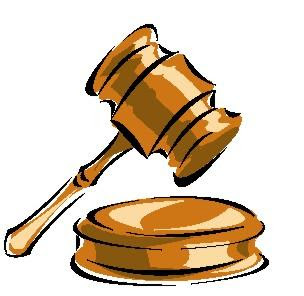 LEY DE MISERICORDIA
Si nos deben, debemos. Si exigimos que se nos pague hasta el último denario, debemos pagar antes hasta el último cuadrante.

Colocarse uno bajo leyes innecesarias es absurdo, mejor es ponerse a sí mismo bajo nuevas influencias.
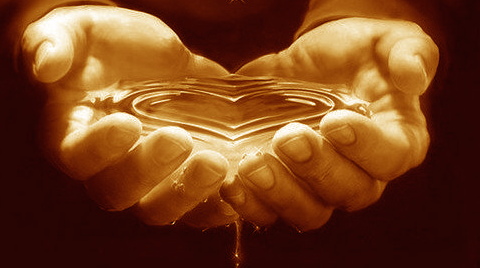 Así como juzguemos seremos juzgados
24
¿Cómo Eliminar la  Canción Psicológica?
SALDO(ODIO Y VENGANZA)
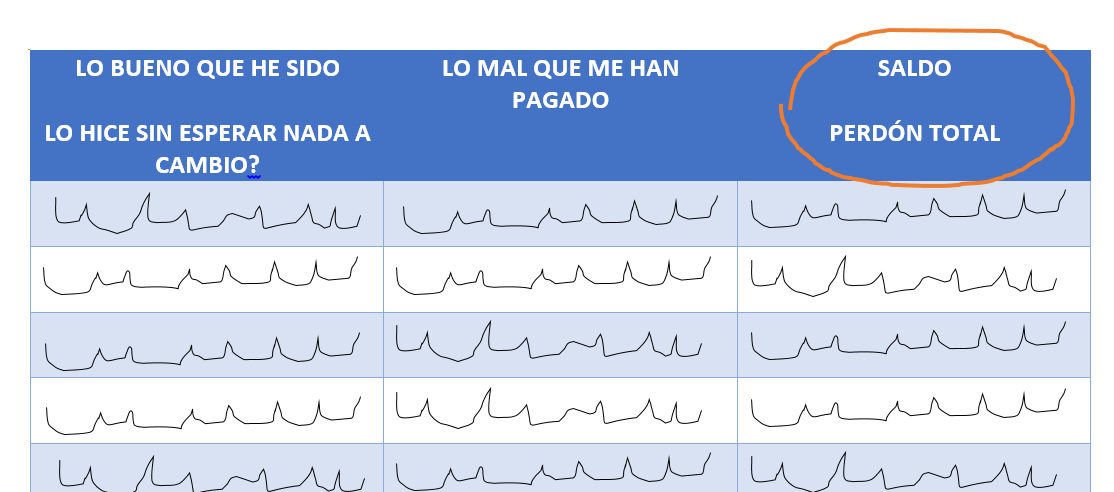 PERDONAR. 
Si perdonamos nos perdonarán a nosotros también LEY DE MISERICORDIA 
      CANCELAR EL KARMA 	
¿Si no he pagado mis deudas, por qué quiero que los Demás paguen?
¿Que situaciones debo perdonar y olvidar para que me perdonen mis malas acciones?
¿Que acciones debo realizar para cancelar mis deudas Karmicas?
25
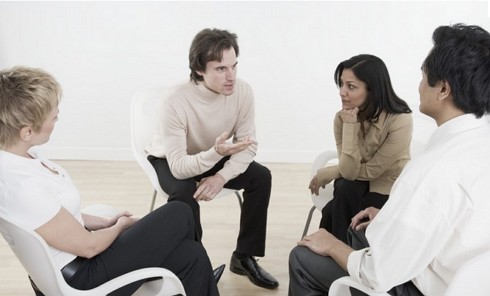 La Canción Psicológica
TIPOS DE CANTANTES
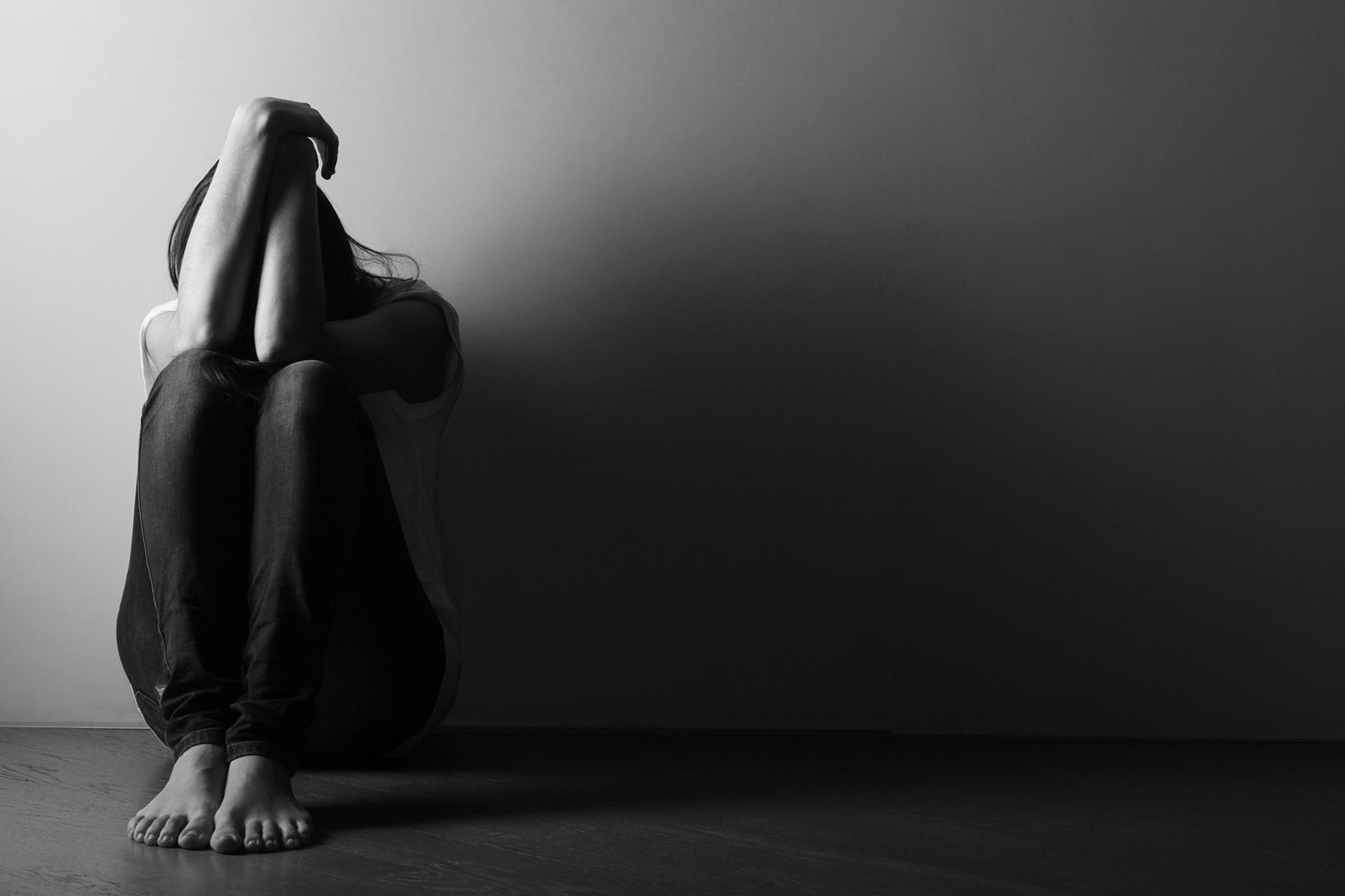 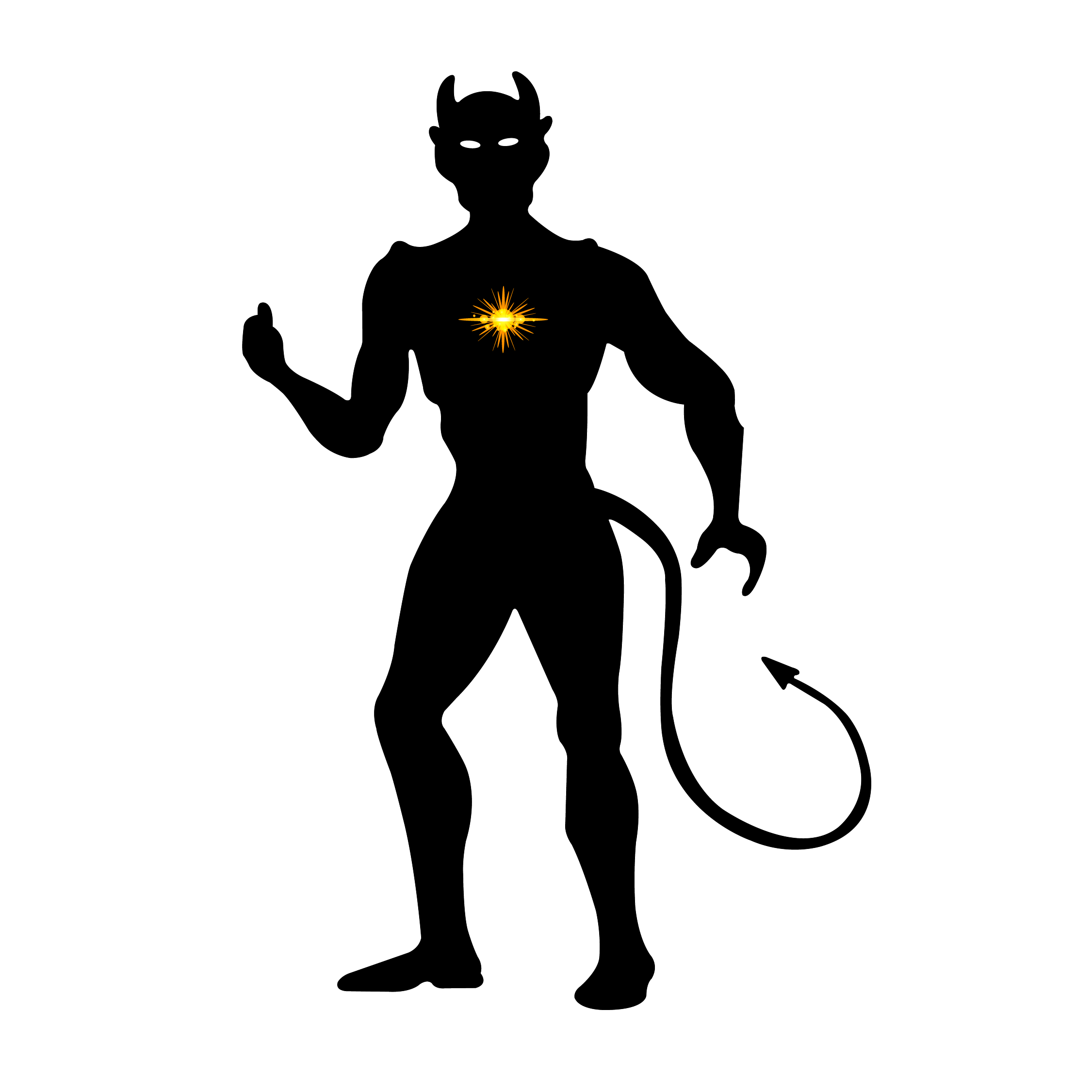 CANTANTES PÚBLICOS

CANTANTES SOLITARIOS
26
“SI QUEREMOS TRANSFORMARNOS RADICALMENTE NECESITAMOS SACRIFICAR NUESTROS PROPIOS SUFRIMIENTOS”
PRÓXIMA 
CONFERENCIA.
Conferencia 19 / Fase A
27
Estados y eventos.
Contáctanos:
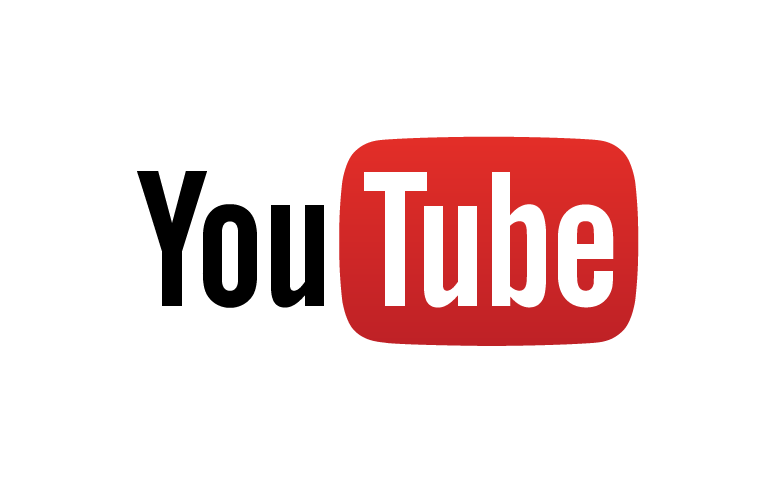 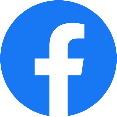 CONFERENCIAS CONOCIMIENTO
DE SI MISMO
CONOCIMIENTO DE SI MISMO CONFERENCIAS
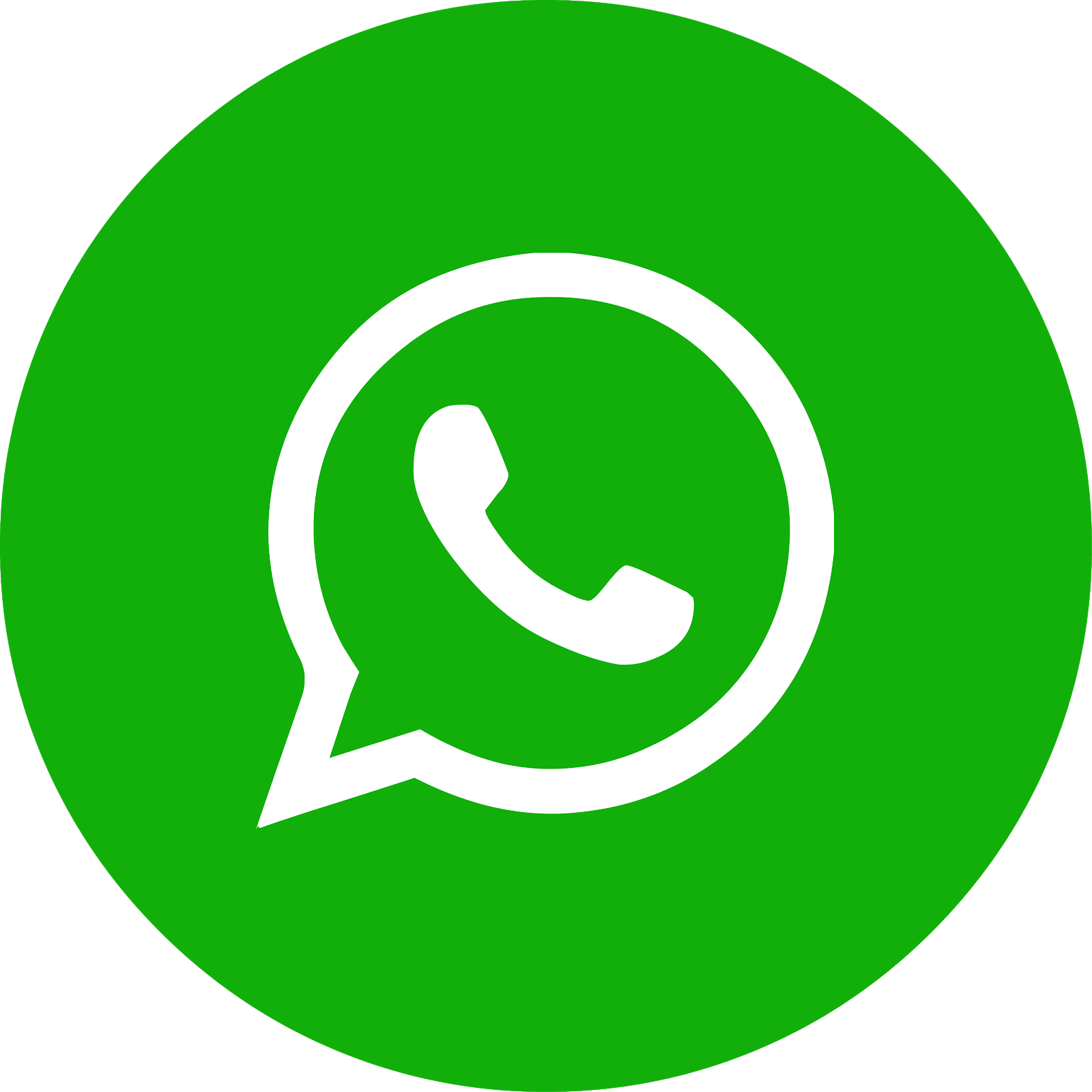 +57 3205687364
+57 3114902158
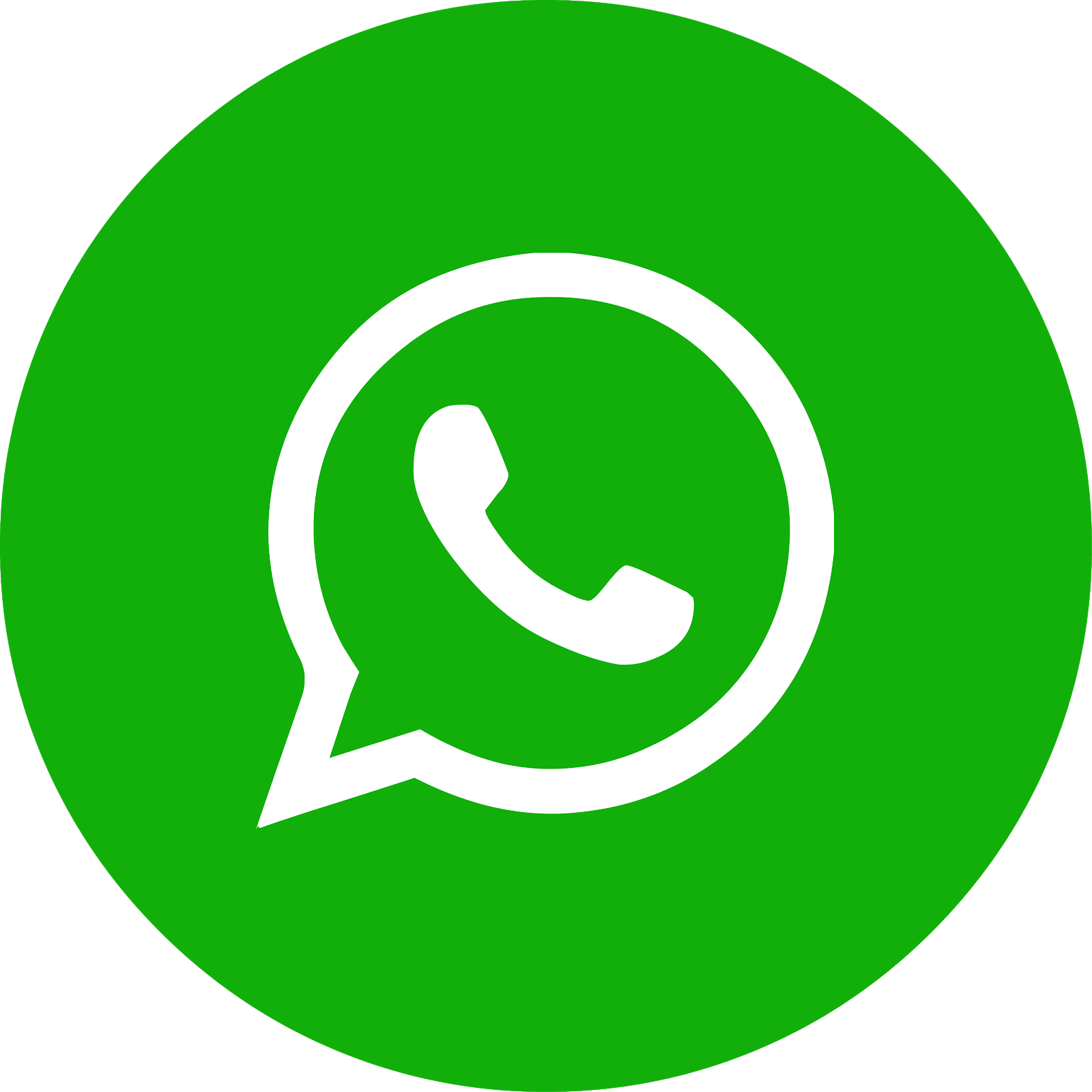 www.conocimientodesimismo.co
15
75 conferencias prácticas gratis y de entrada libre
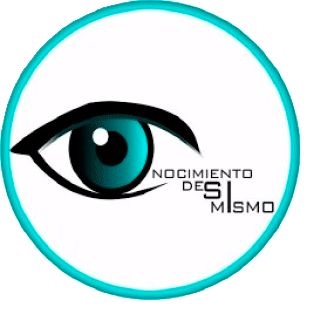